Processes of Modernisation
1455 	      1650    1774					Literacy
	
     1517   1648       1781					Secularization

 		         1759	1765	1884			Industrialization
			
		         1784   1833  1859  1868/9		Commodification

			1781		1848			Urbanization

			                       	1893    1906    1918	Democratization
Time-Space Distanciation
SEPARATION
EMPTY TIME END SPACE
DISENBEDDING MECHANISM
EXPERT SYSTEMS (Railways to Internet)
SYMBOLIC TOKEN (Money, Language)
The Institutional Dimensions of ModernityAnthony Giddens
Social differentiationMedia of power/N. Luhmann
Love, Solidarity
Money
Knowledge, Soft Skills
Reputation, Trust
Europe 1500
Europe 1900
Europe2000
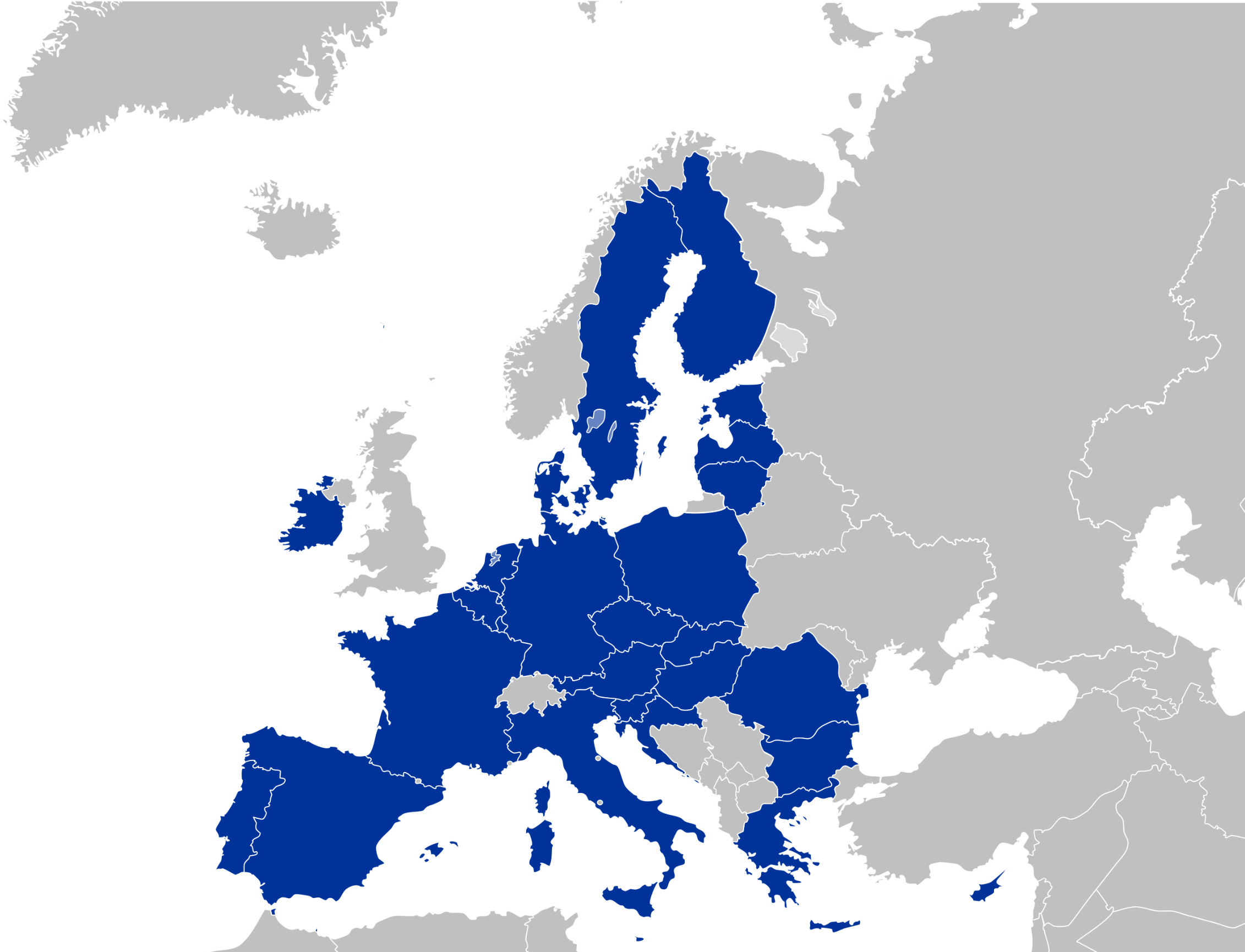 EuropeanUnion2023
Ernest Gellner (1925 – 1995)
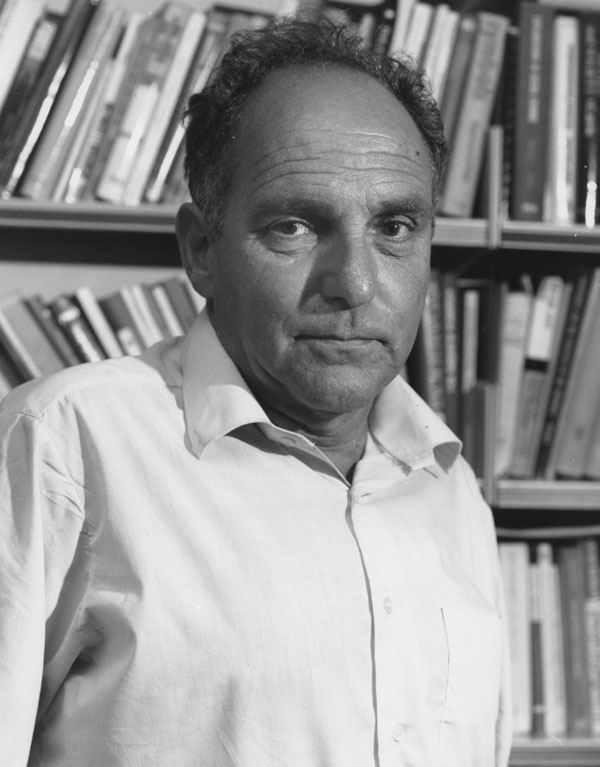 Nations and Nationalism (1983)

Modern forces inevitably have been working towards the confluence of political and cultural borders, towards merging political and cultural units.

Marriage between a state and culture
2 basic types of nation-forming processes in Europe (Europe 1700)
Integrated state-nation societies 
{7 states} F, E, D, P, S, Sp., D
tradition of statehood
complete social structure (national elites)
tradition of literary language (language of administration & national elites)
Stateless societies 
{more than 30 ethnic groups)
living within multiethnic states or empires 
non-dominant ethnic groups
Gellner – 4 time zones (West – East direction)„Modern forces inevitably have been working towards the confluence of political and cultural borders, towards merging political and cultural units.“
1st ZONE (Europe 1800)
Marriage of state and culture has been achieved during early modernity (age of enlightenment) 
States survived from the Middle Ages
Continuity of independent statehood 
7 states – politically and culturally integrated 
The process of integration lasted centuries
Transformative state nationalism
2nd ZONE (Europe 1900)
Marriage of state and culture has been achieved in the second half of 19th century

Germany:  1871 Bismarc
Italy: Risorgimento – the period of   liberation and political unification of Italy 1866/1870 (Mazzini, Garibaldi) 	
No state continuity but other preconditions existed - culturally integrated, political fragmentation, high culture
Integrative (ethnic) nationalism
Forerunner of 3rd ZONE:
Greece: independence war 
		1821-1829 (1832) 
Bulgaria, Serbia, Romania 1878
3rd ZONE (Europe 1918)
Political + cultural fragmentation, many dialects, it was not always obvious what was a new language and what was only regional dialects (Slavonic languages), linguistic lines were very blurred. 
Many of these states became independent after 1st world war – principle of self-determination.
No statehood but remnant {partly remaining} and functioning institutions in multi-ethnic state {Habsburg Empire} – C, H, P, Norway
Disintegrative (ethnic) nationalism
4th ZONE (Europe 2000+)
No tradition of independent statehood at all {Slovakia, Slovenia, Finland, Estonia}  
Orientation towards cultural/folklore history.
The spread of bolshevism repressed the national emancipation movements
USSR: Ukraine, Baltic States, Armenia, Georgia,  etc.
Yugoslavia: Slovenia, Croatia, Monte Negro, Macedonia, Bosnia, Kosovo … 
Czechoslovakia: Slovakia …
Stages of Transitions (Ernest Gellner)
Viennese situation (1815): 1. ZONE
Age of Irredentism: 2. ZONE
GERMANY 1871, ITALY 1866, 1870 (RISORGIMENTO)
Versailles (Wilson) System: 3. ZONE
1918, self-determination
Ethnic Cleansing: 4. ZONE
1945/46, 1989 – 1992 (USSR, Czechoslovakia, Yugoslavia)
Attenuation (?)